Mathematics
Reading and writing the time to half past
Mrs Bramble and Miss Sidhu
‹#›
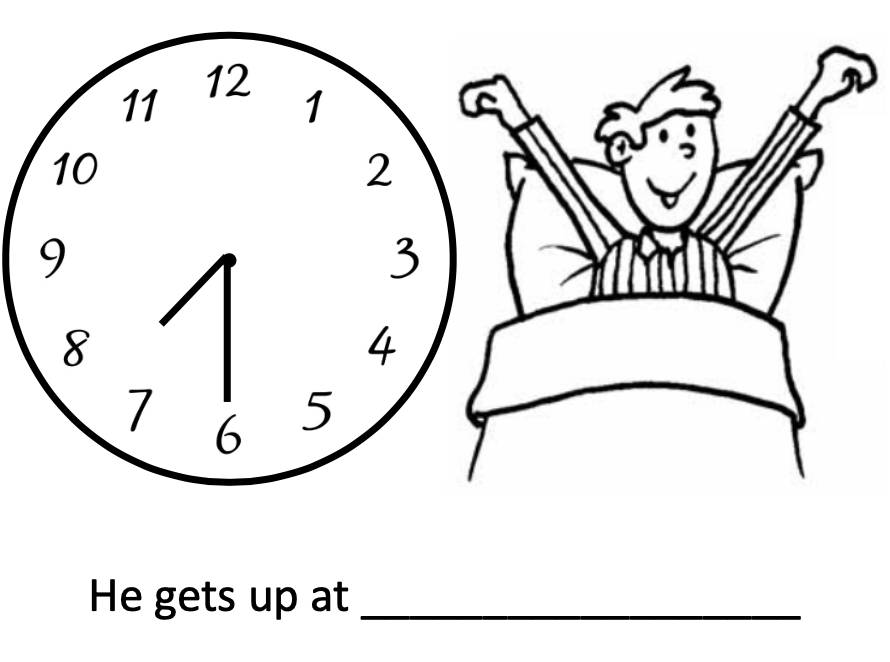 ‹#›
[Speaker Notes: For your task, you need to write the time on the line that each clock face is showing. All the times are half past times.]
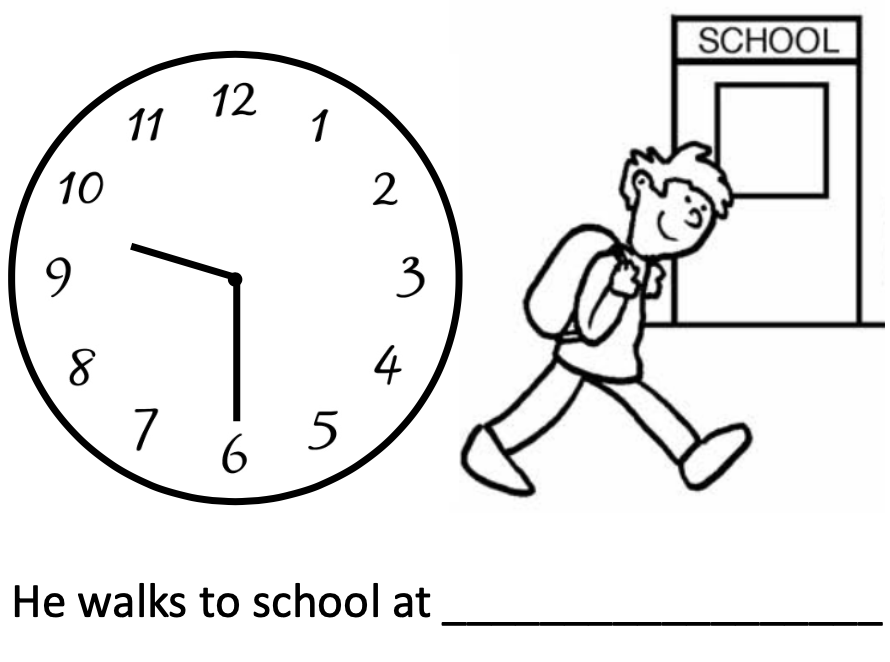 ‹#›
[Speaker Notes: For your task, you need to write the time on the line that each clock face is showing. All the times are half past times.]
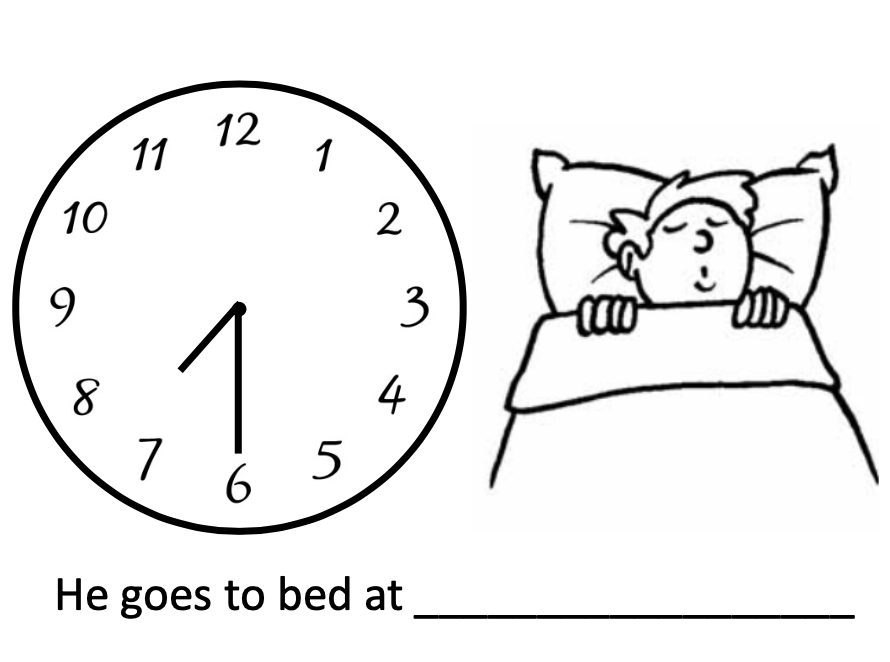 ‹#›
[Speaker Notes: For your task, you need to write the time on the line that each clock face is showing. All the times are half past times.]